Chuẩn bị
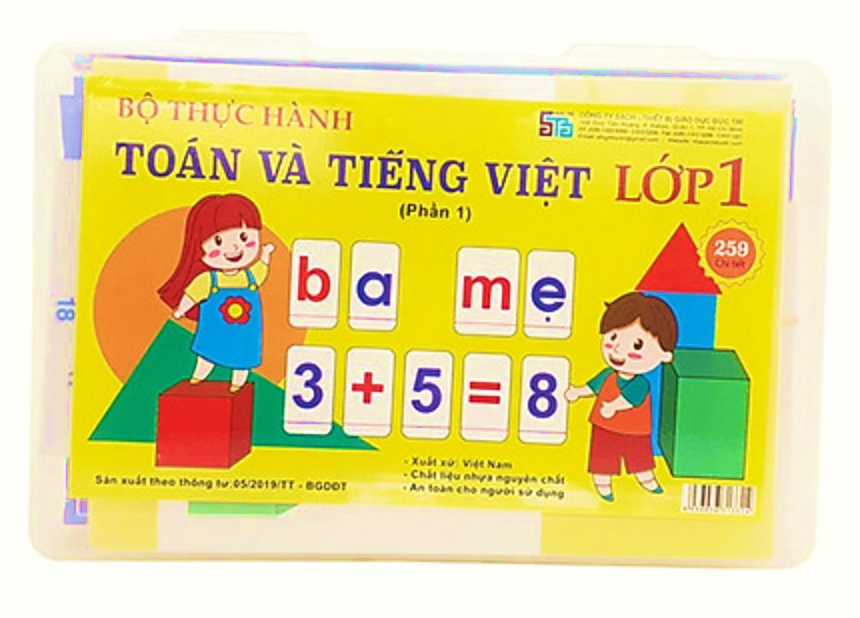 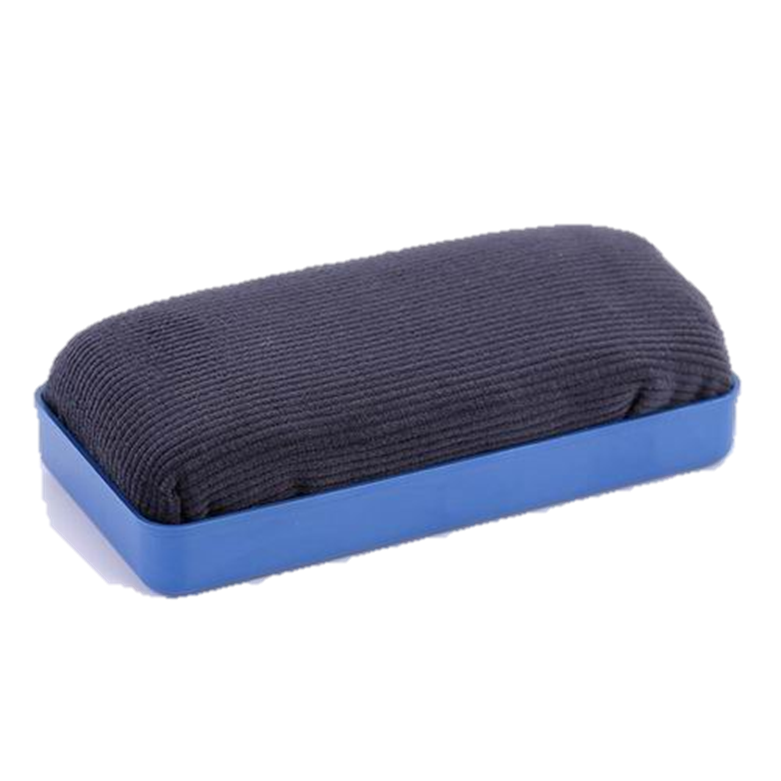 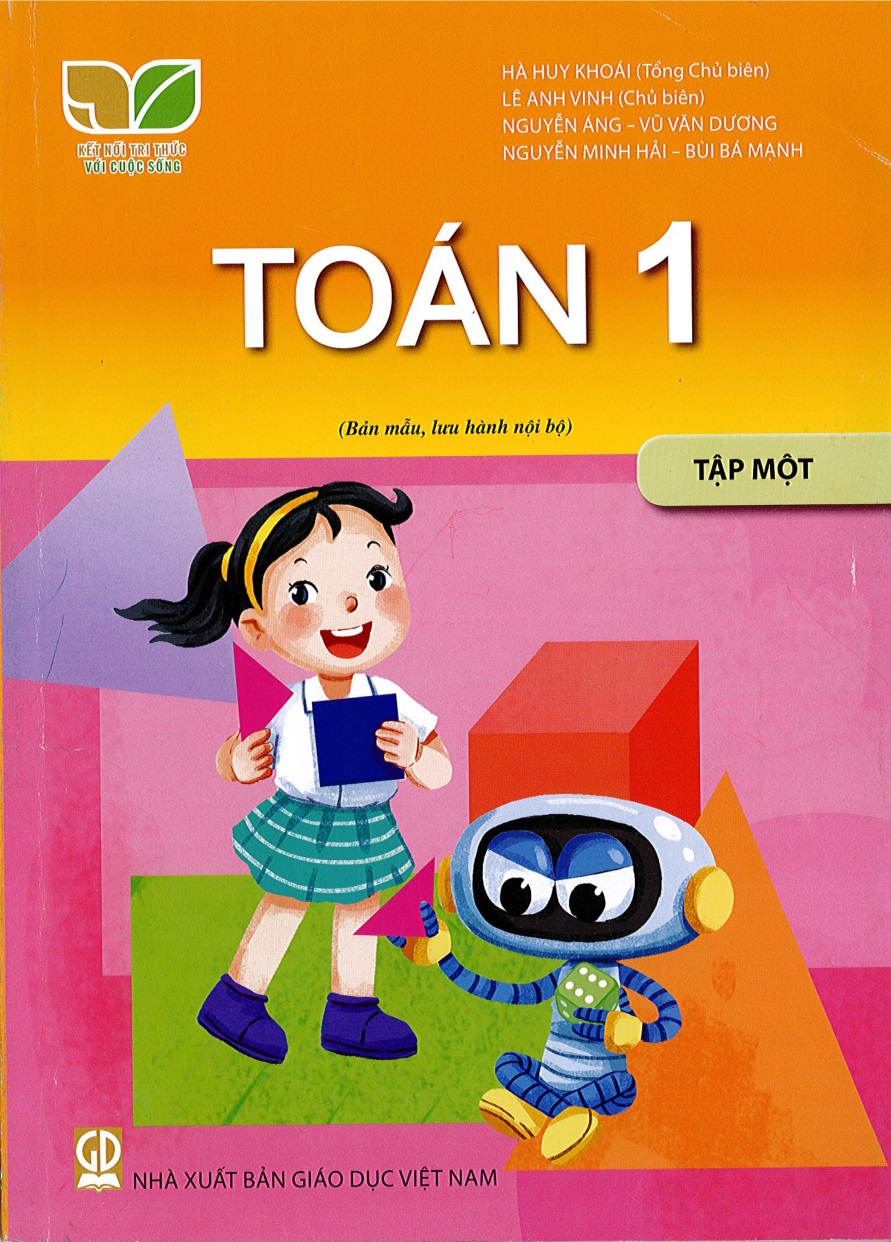 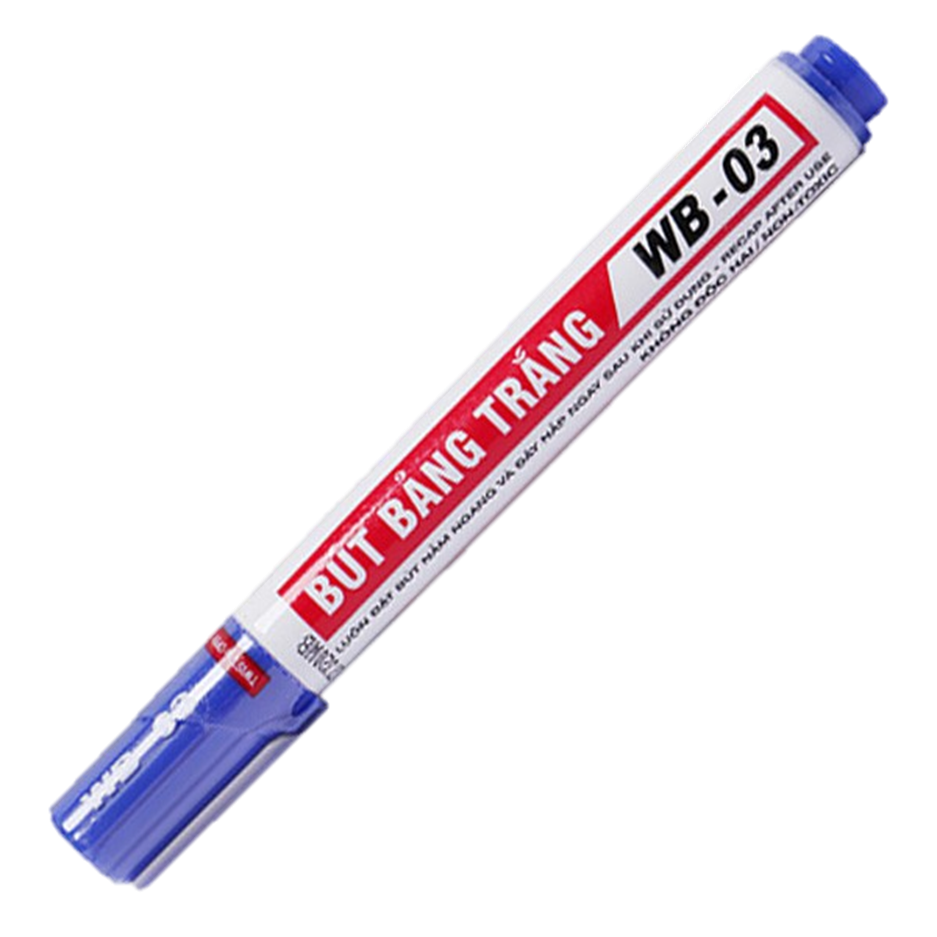 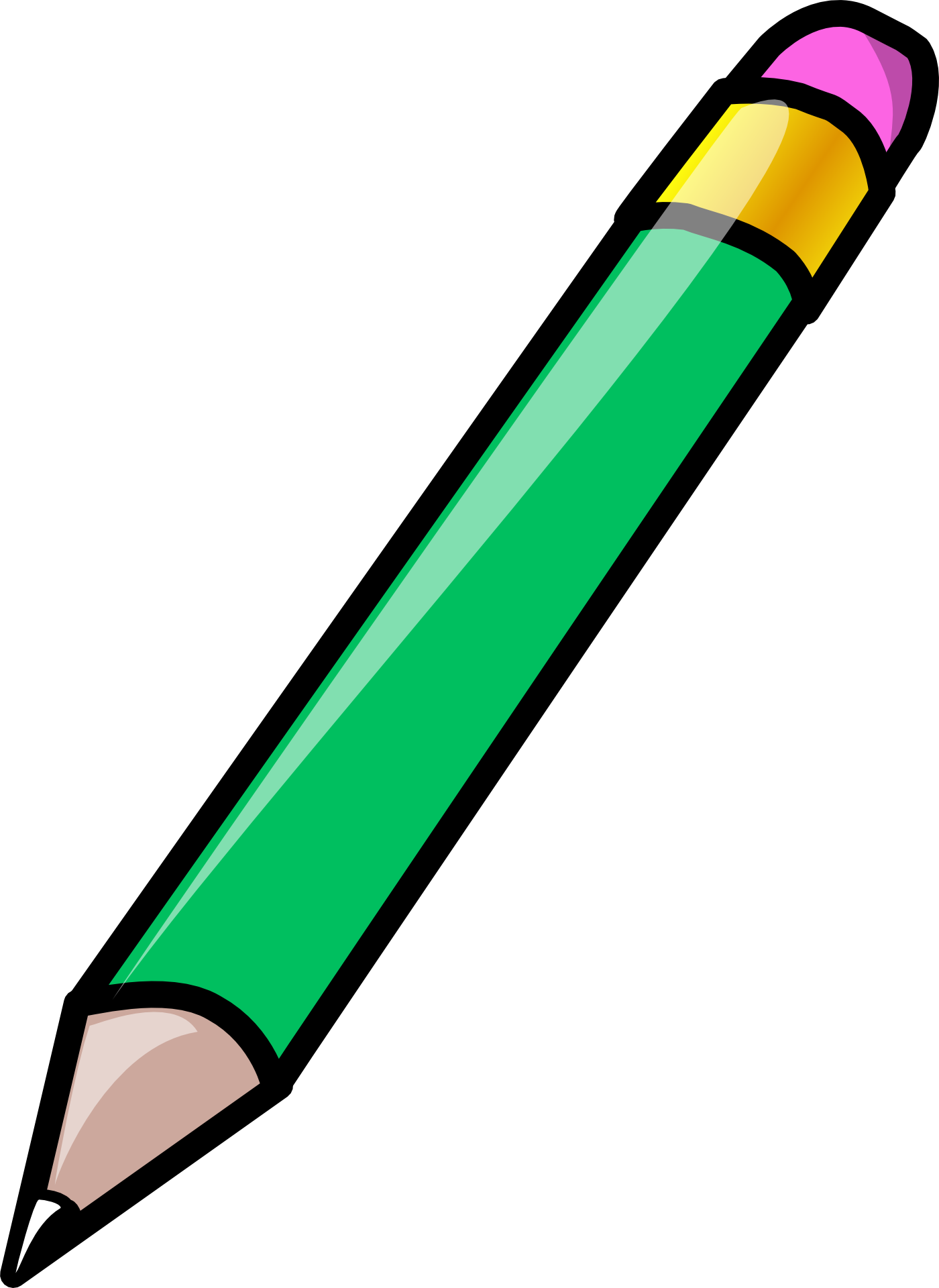 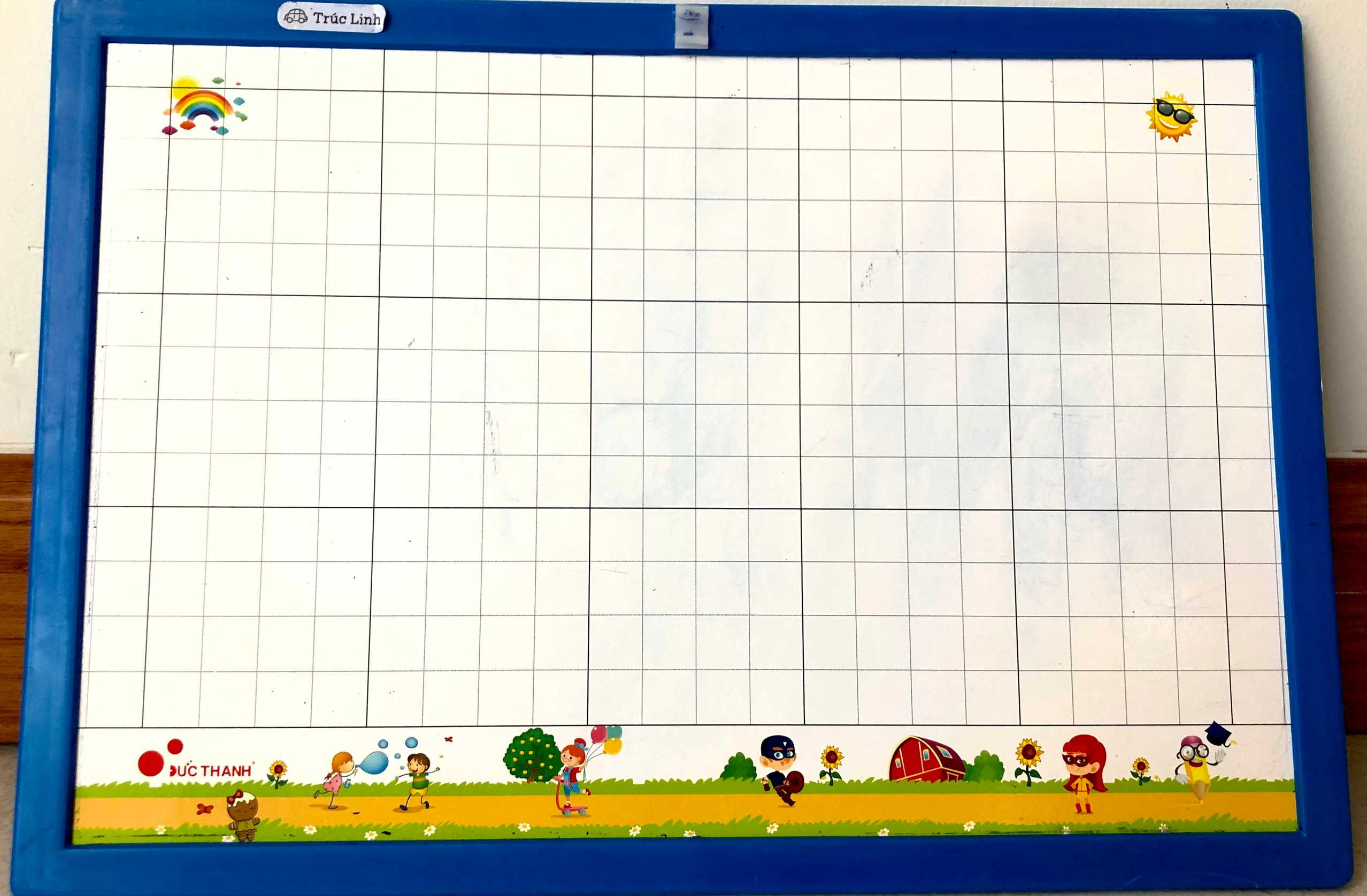 [Speaker Notes: GV cứ chiếu sẵn khi giờ học chưa bắt đầu cho HS chuẩn bị nhé!]
TOÁN 1
[Speaker Notes: Dành cho HS 30 giây để HS ổn định, ngồi đẹp.]
KHỞI ĐỘNG
Chủ đề 3:
PHÉP CỘNG TRONG 
PHẠM VI 10
BÀI 10
PHÉP CỘNG TRONG PHẠM VI 10
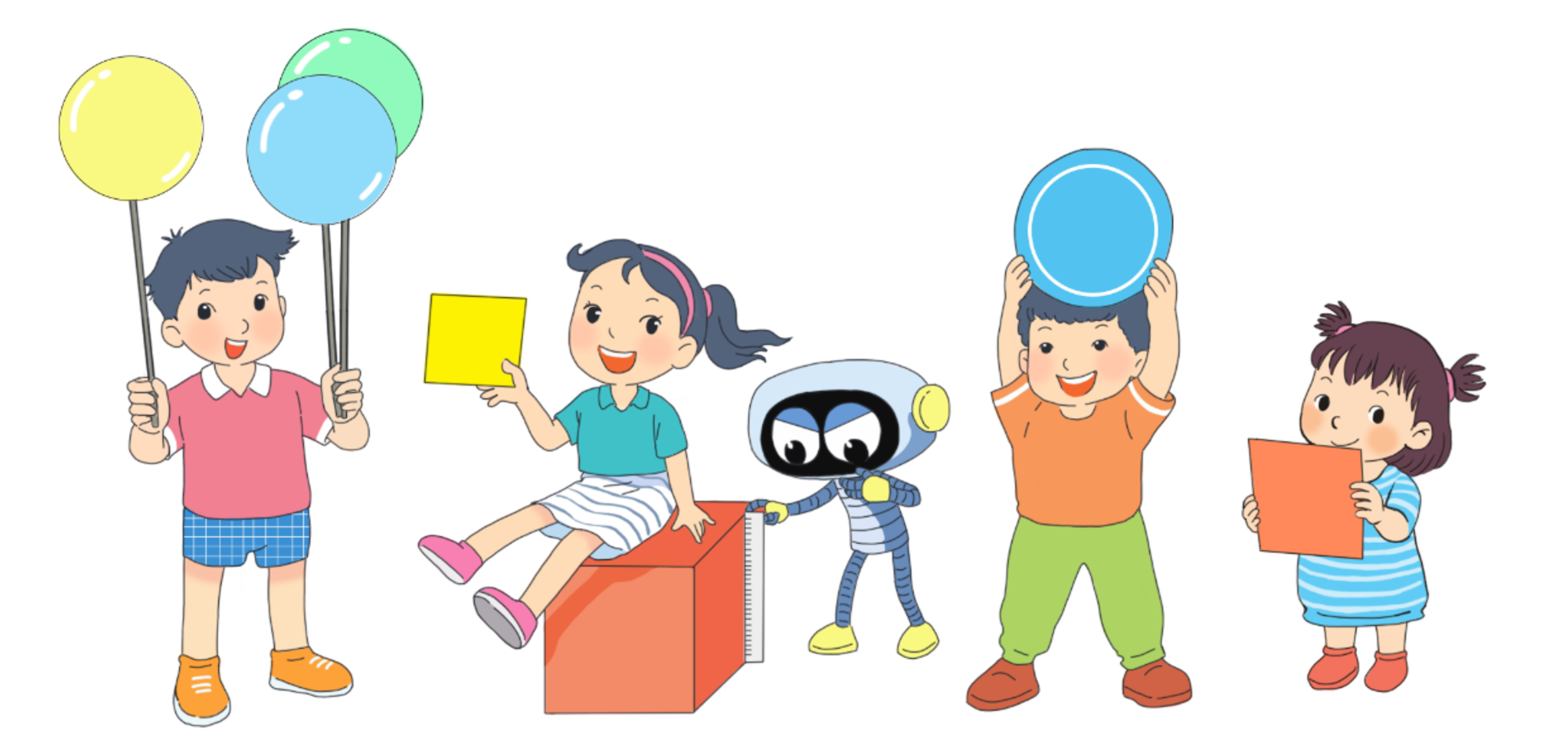 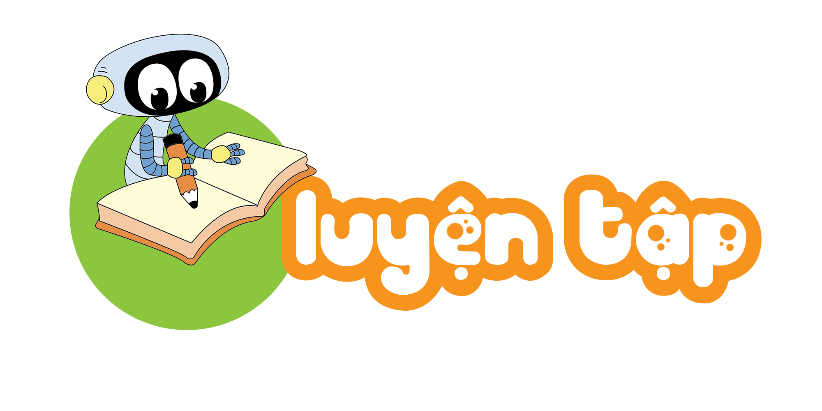 Trang 58
1
Số
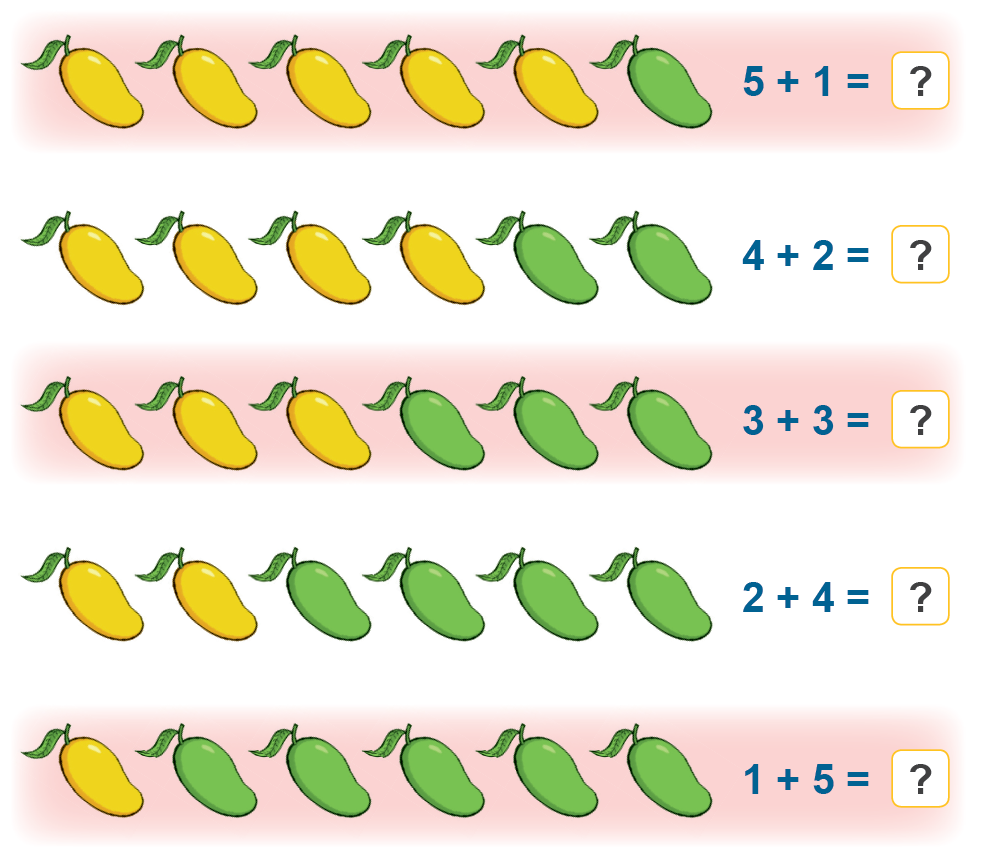 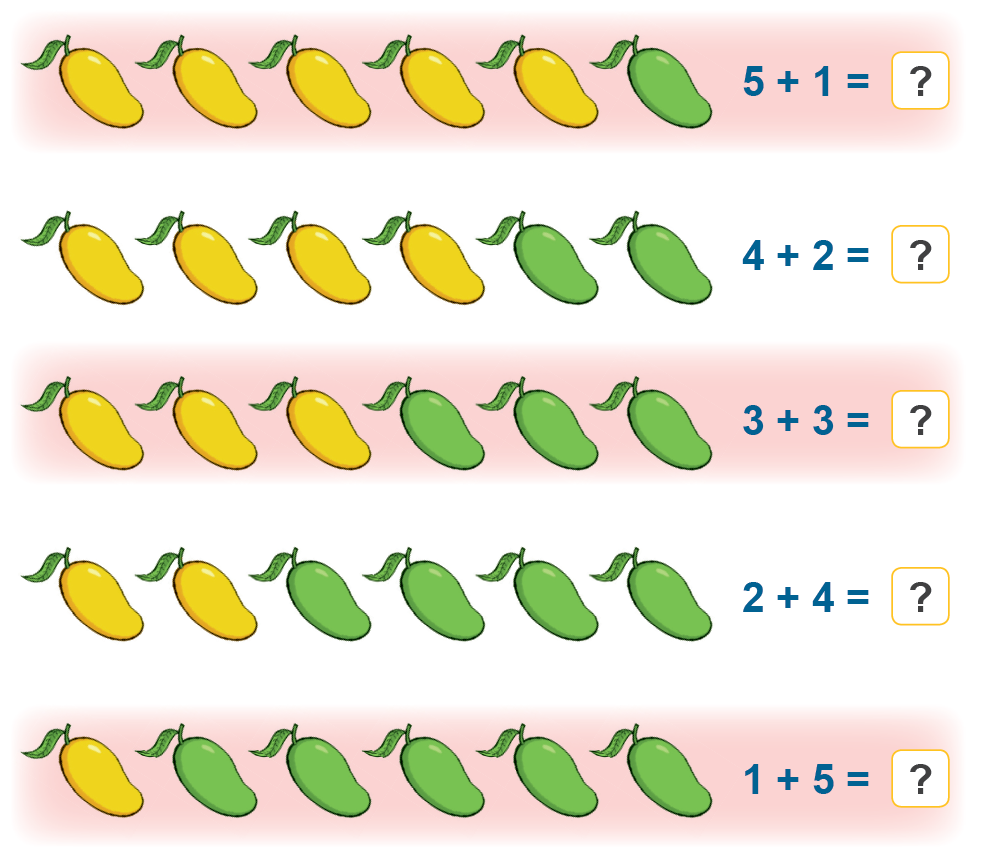 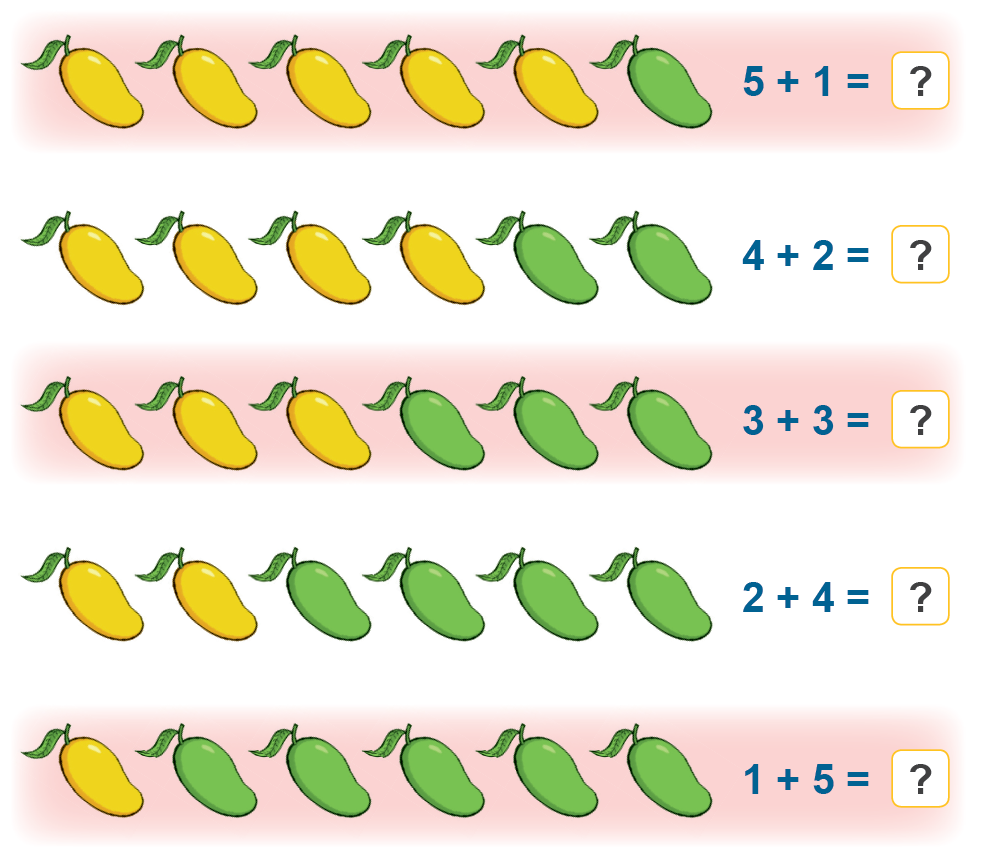 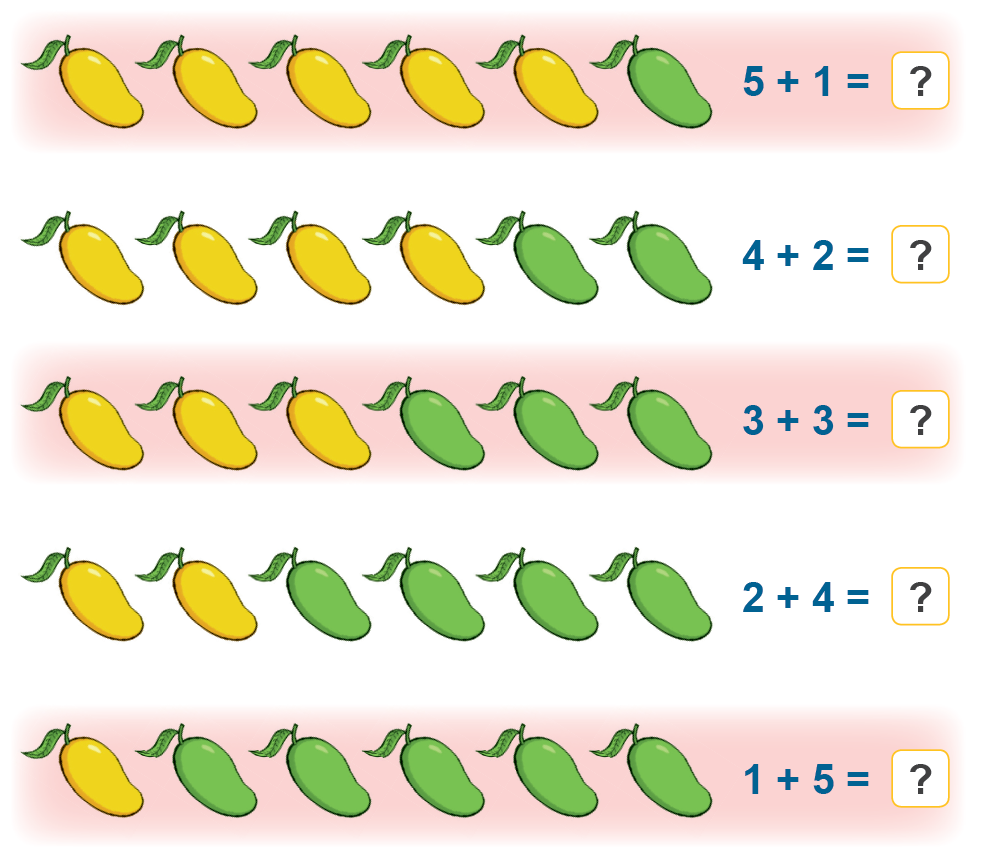 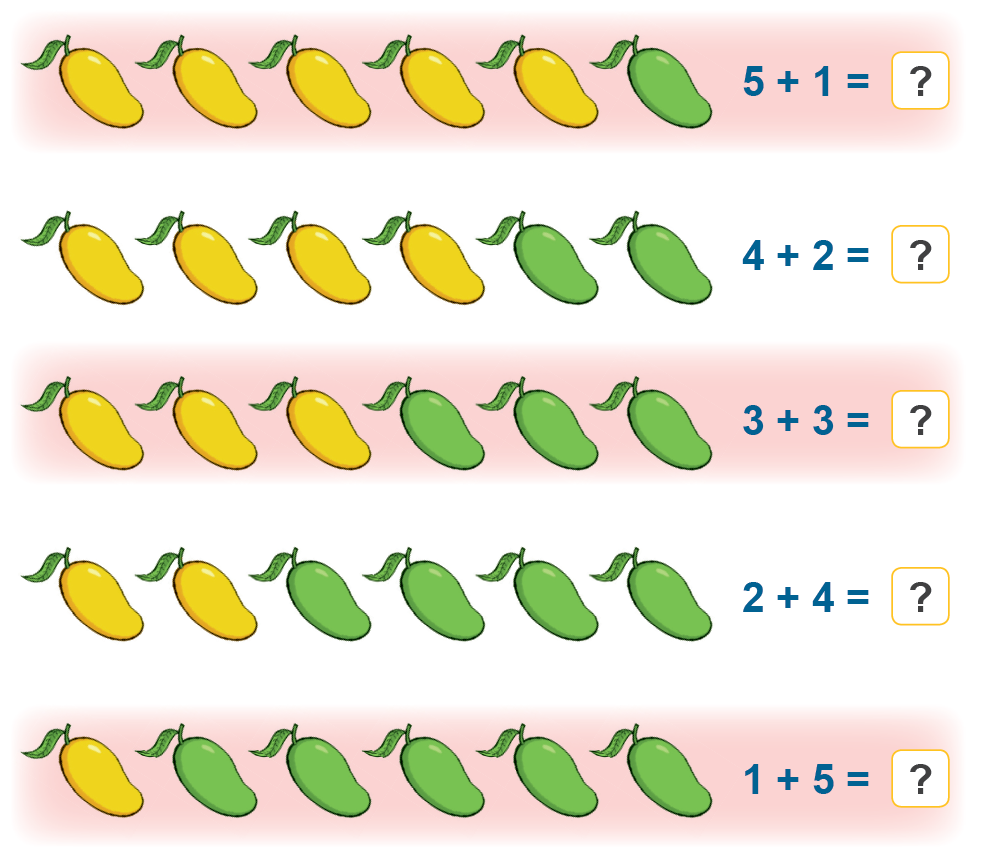 1
Số
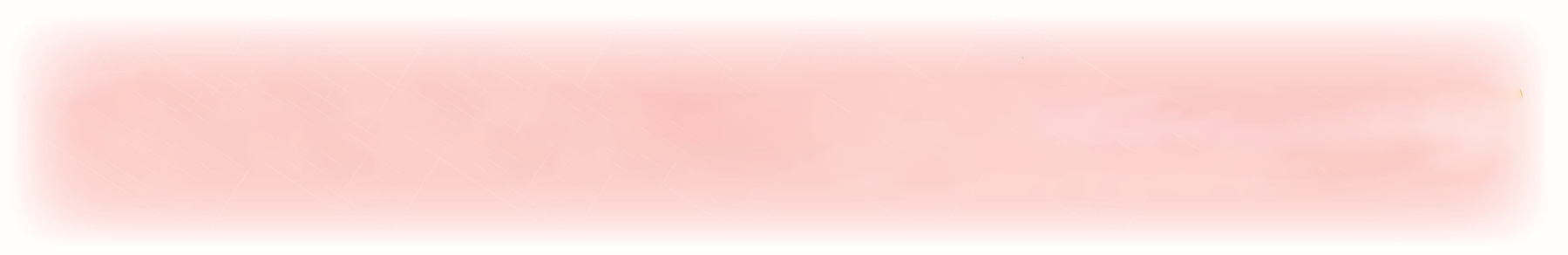 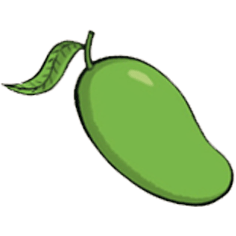 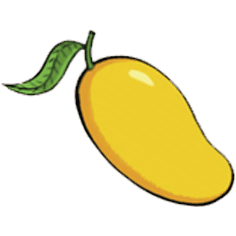 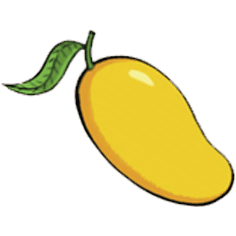 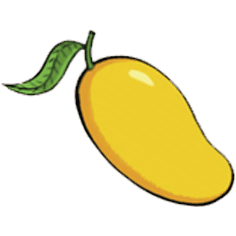 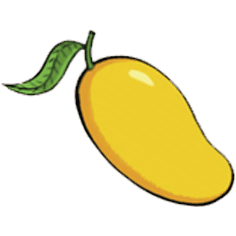 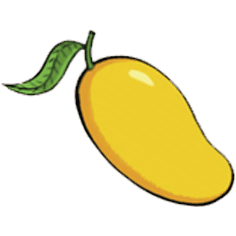 5 + 1 =
6
6
?
?
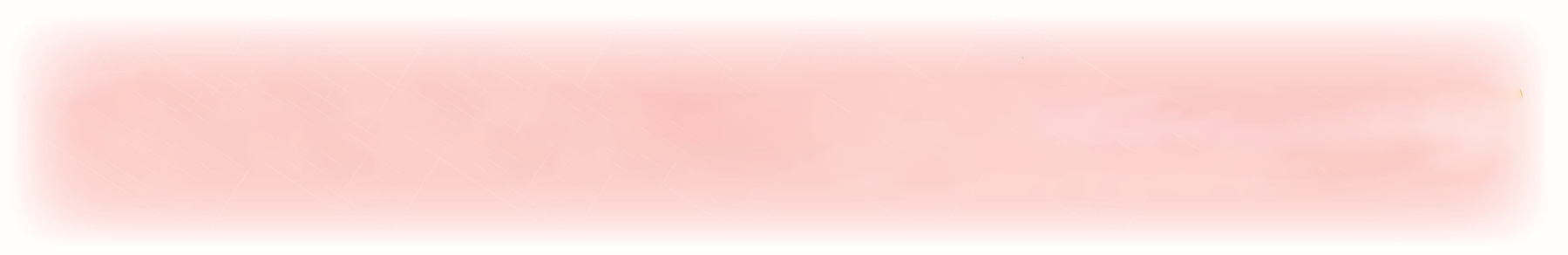 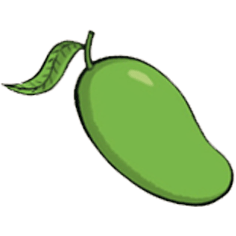 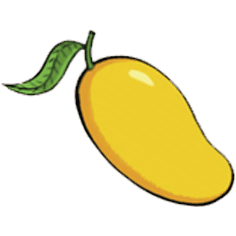 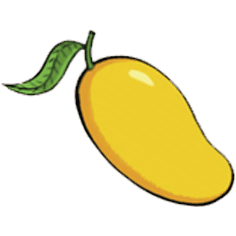 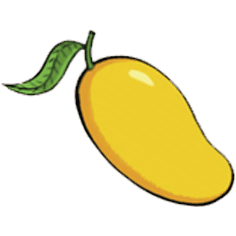 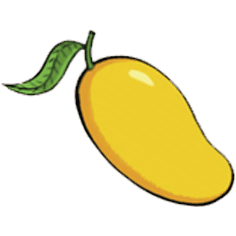 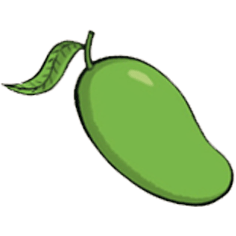 4 + 2 =
[Speaker Notes: Click vào ô để ra đáp án]
1
Số
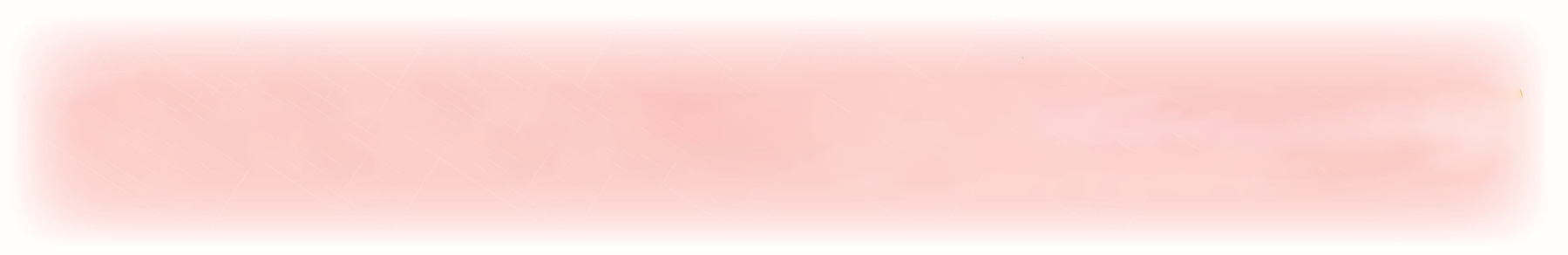 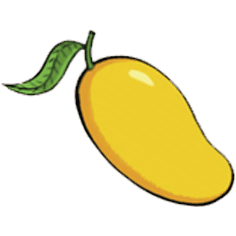 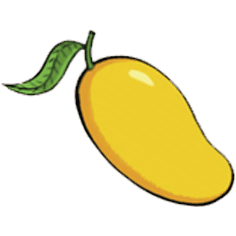 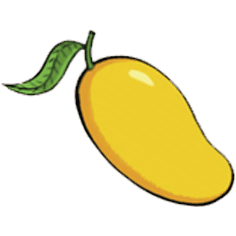 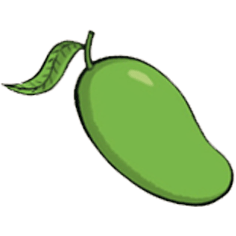 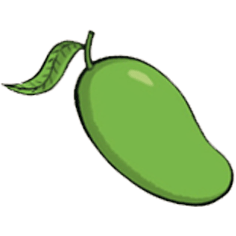 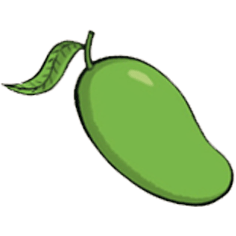 3 + 3 =
6
6
6
?
?
?
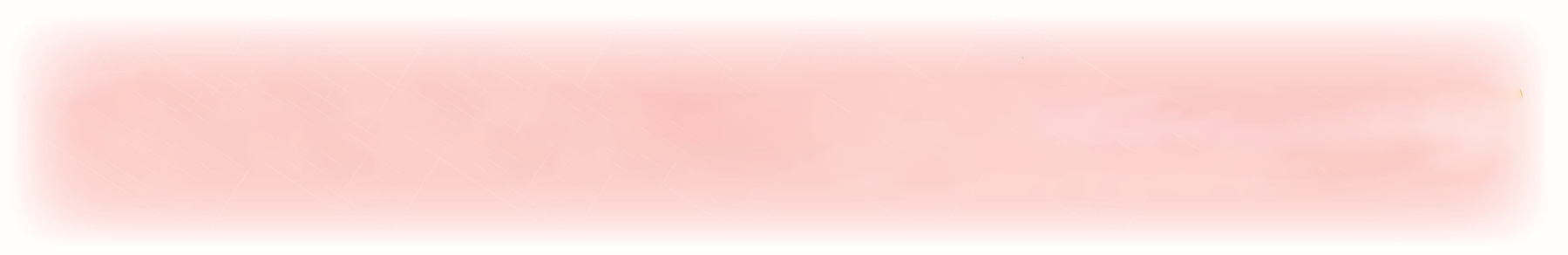 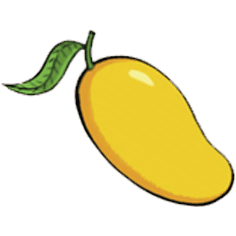 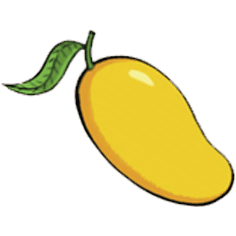 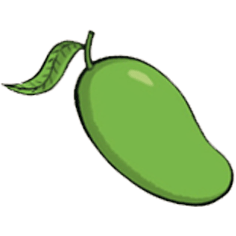 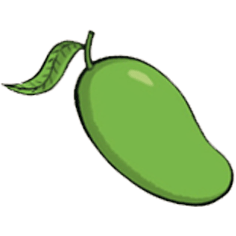 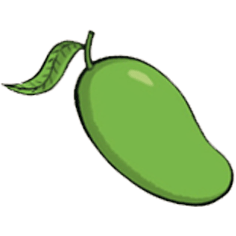 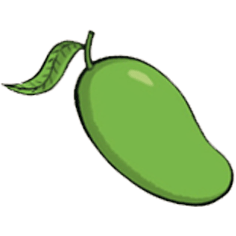 2 + 4 =
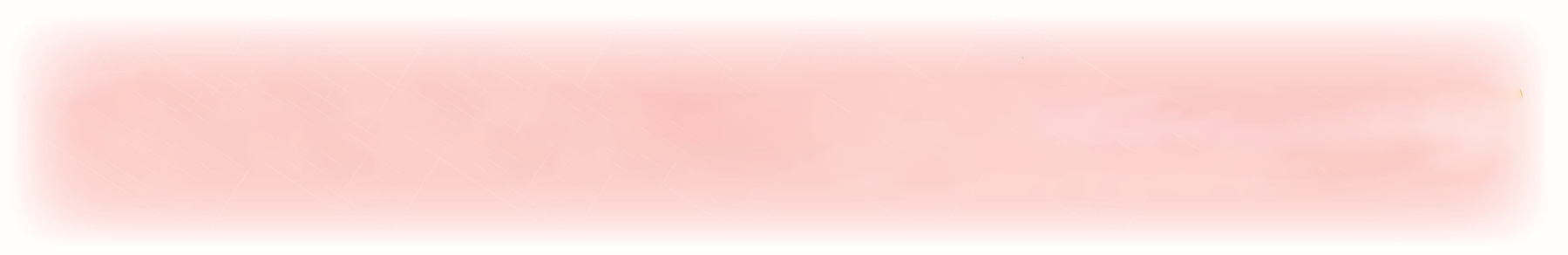 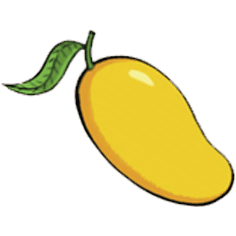 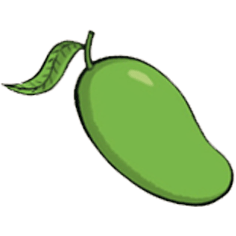 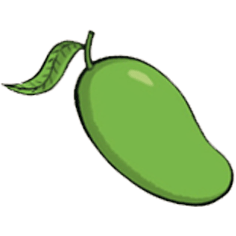 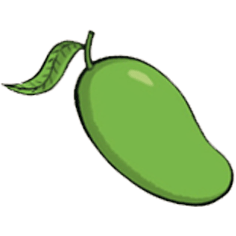 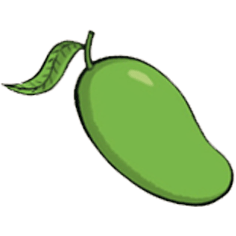 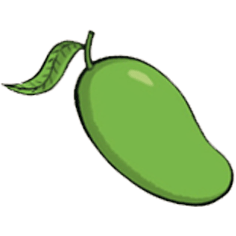 1 + 5 =
[Speaker Notes: Click vào ô để ra đáp án]
Tính nhẩm
2
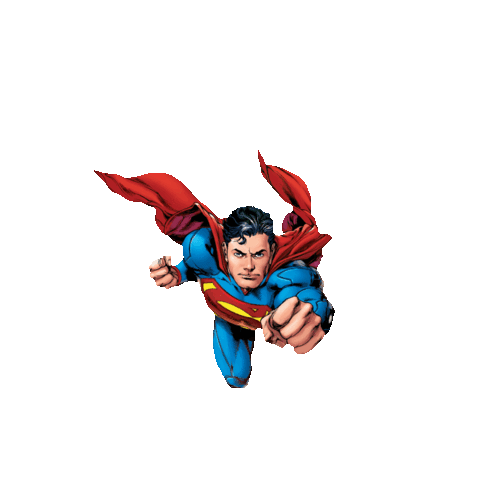 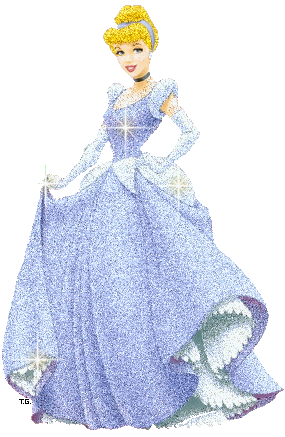 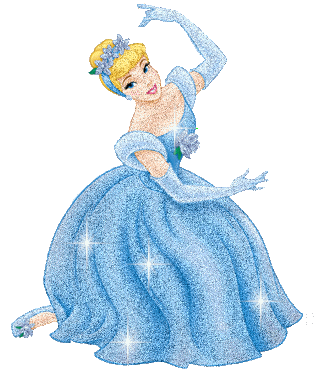 1 + 1 =  2
1 + 2 =  3
1 + 5 =  6
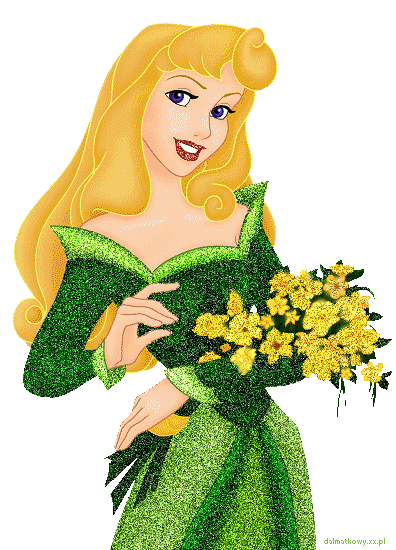 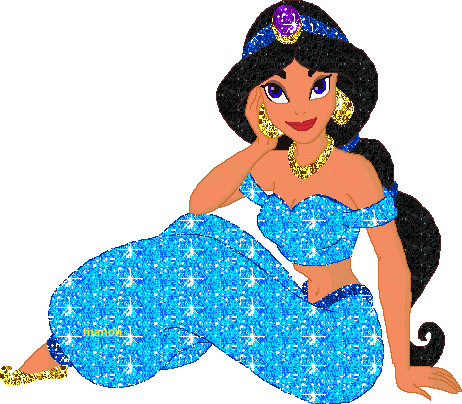 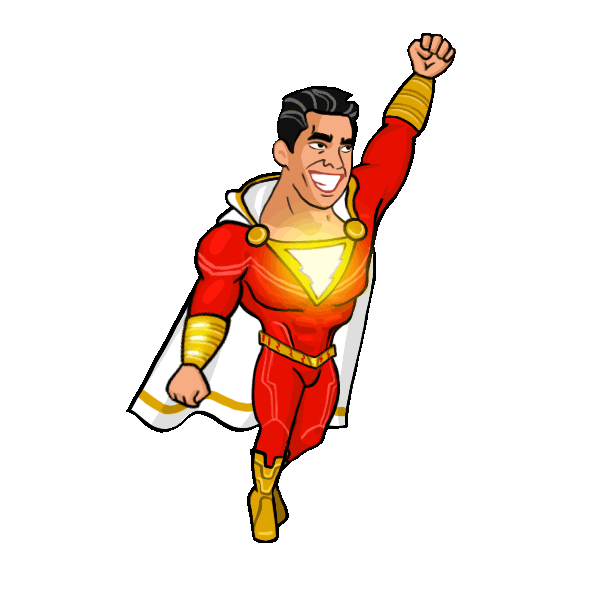 2 + 1 =  3
1 + 3 =  4
2 + 3 =  5
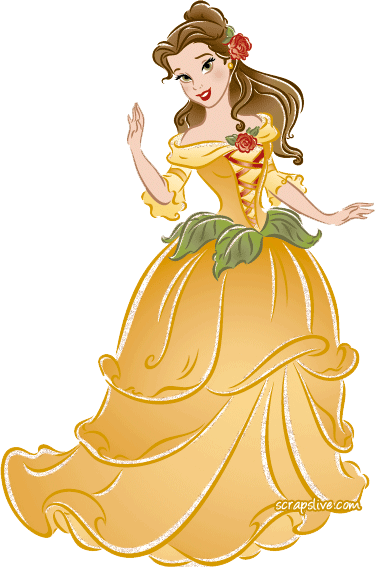 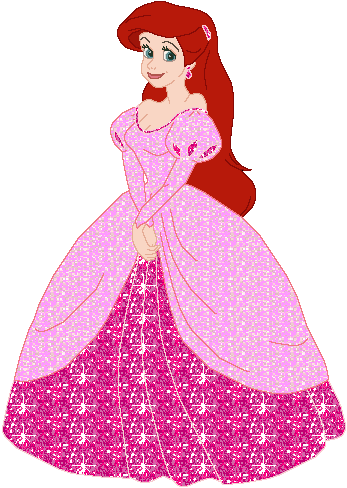 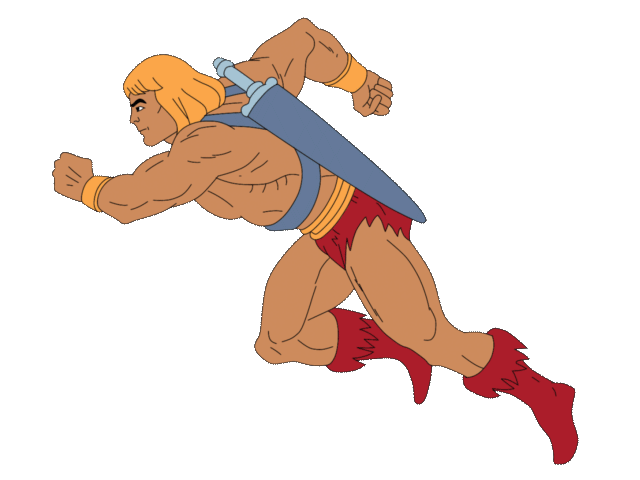 3 + 1 =  4
1 + 4 =  5
4 + 2 =  6
3
Số?
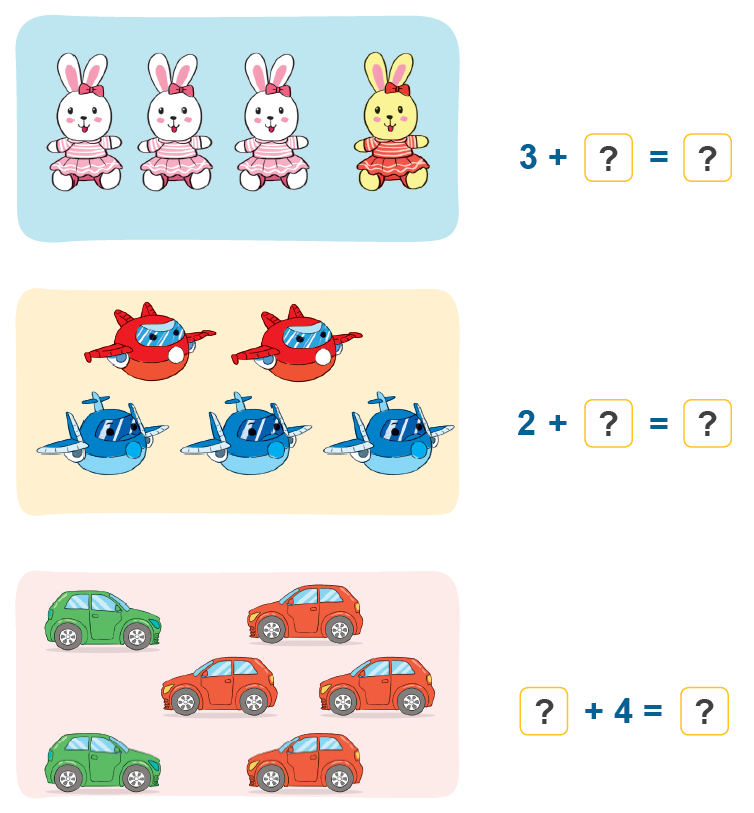 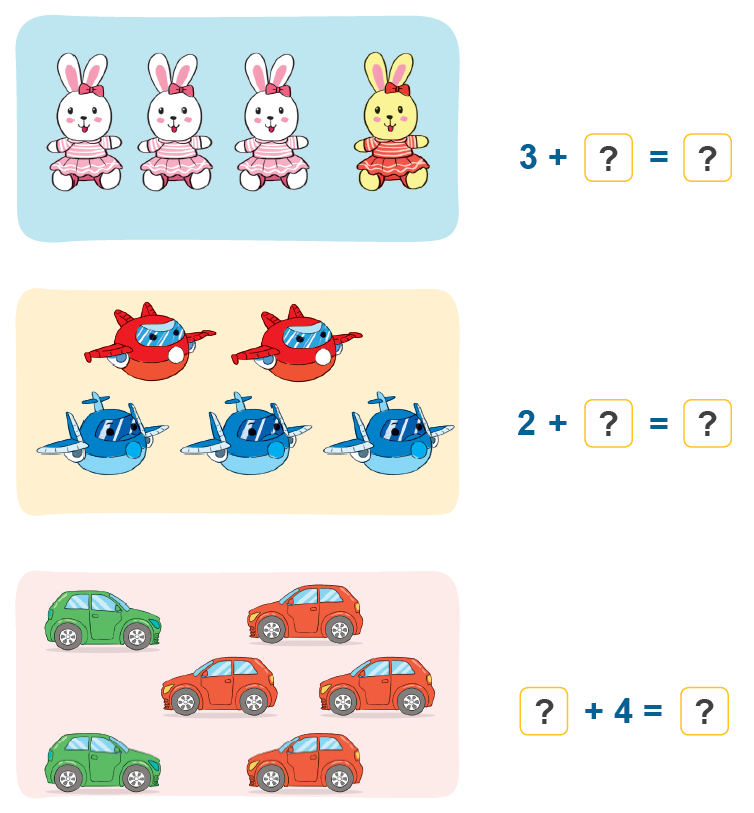 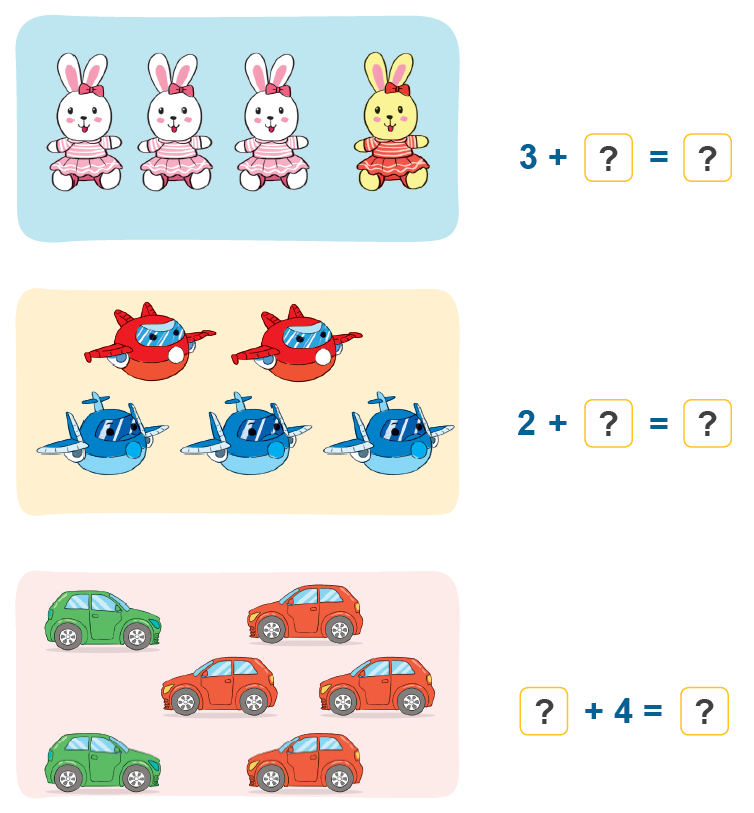 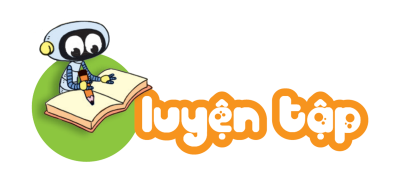 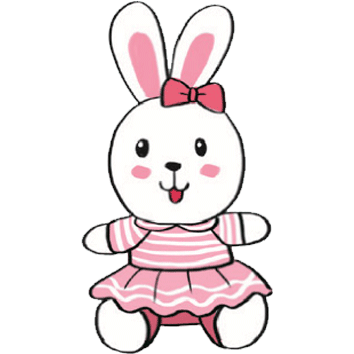 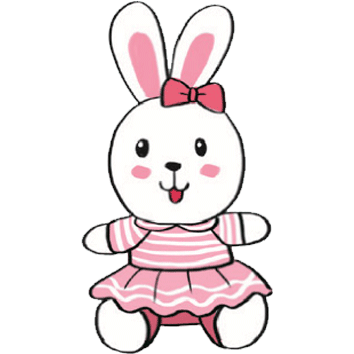 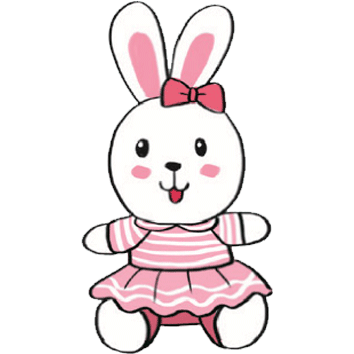 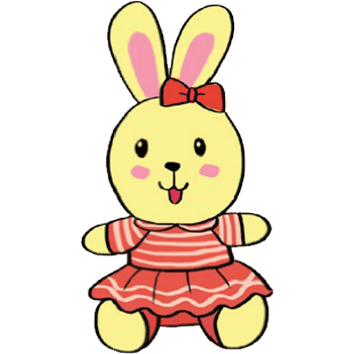 a)
4
?
?
1
3
+
=
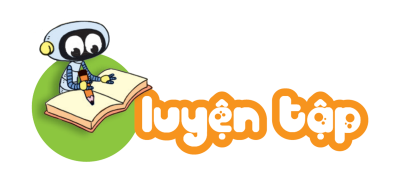 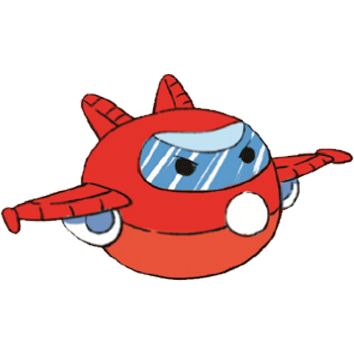 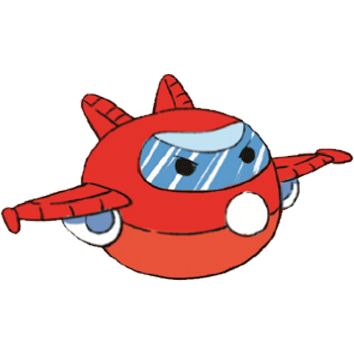 b)
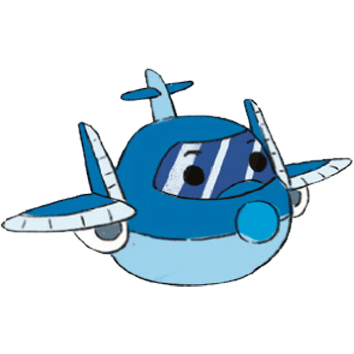 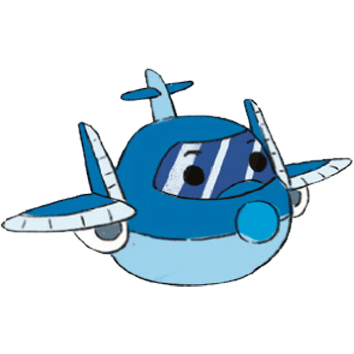 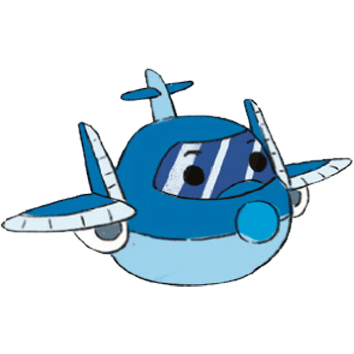 5
?
?
3
2
+
=
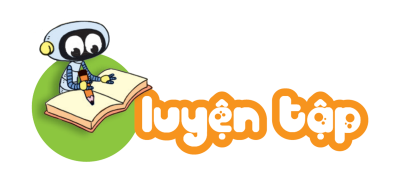 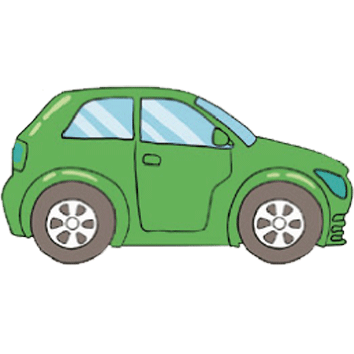 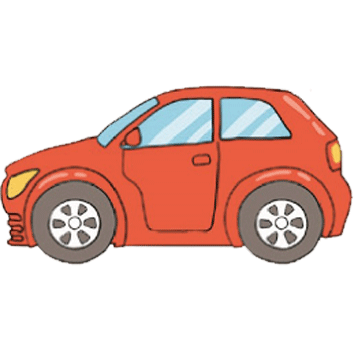 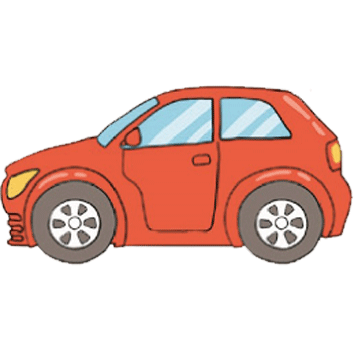 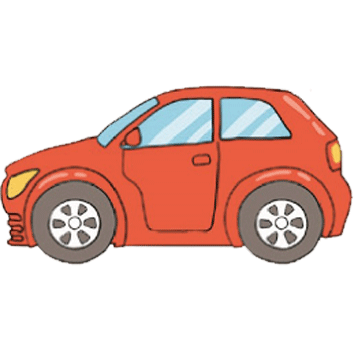 c)
6
?
?
2
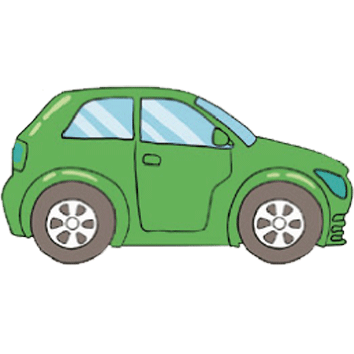 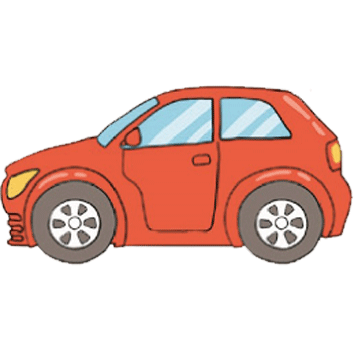 4
+
=
4
Số?
3
+
?
2
=
5
1
+
?
1
=
2
5
+
?
1
=
6
2
+
?
2
=
4
VẬN DỤNG
CÙNG THỰC HIỆN THỬ THÁCH CỦA GIÁO VIÊN NHÉ!
[Speaker Notes: Gv LINH ĐỘNG ĐƯA RA TÌNH HUỐNG THỰC TẾ

Kho ppt Phan Linh_0916.604.268
Tác giả bộ ppt Toán + TV SGK mới: Phan Thị Linh – Đà Nẵng
Sđt lh: 0916.604.268
+ Zalo: 0916.604.268
+ Facebook cá nhân: https://www.facebook.com/nhilinh.phan/
+ Nhóm chia sẻ tài liệu: https://www.facebook.com/groups/443096903751589
Hãy liên hệ chính chủ sản phẩm để được hỗ trợ và đồng hành trong suốt năm học nhé!]
DẾ MÈN PHIÊU LƯU KÍ
PHIÊN BẢN 
DẾ MÈN TÌM BẠN PHIÊU LƯU
sau mùa covid
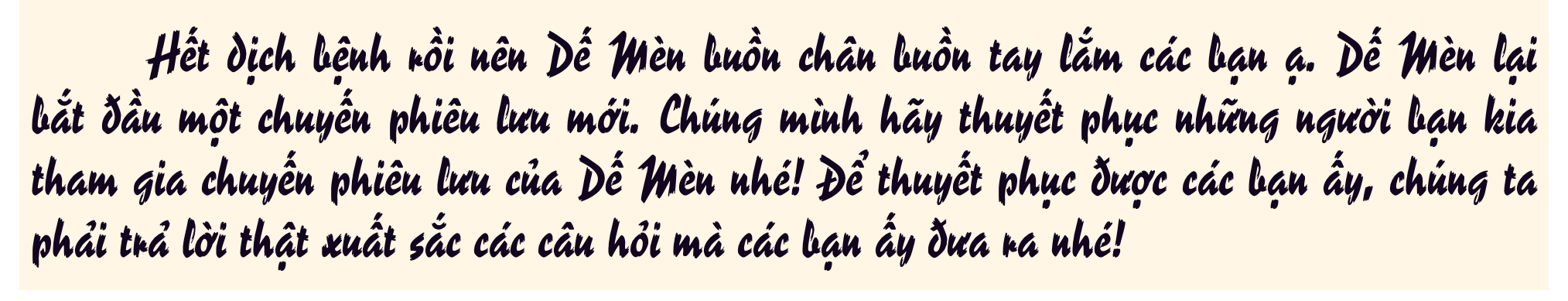 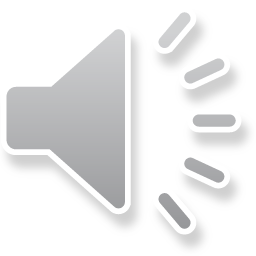 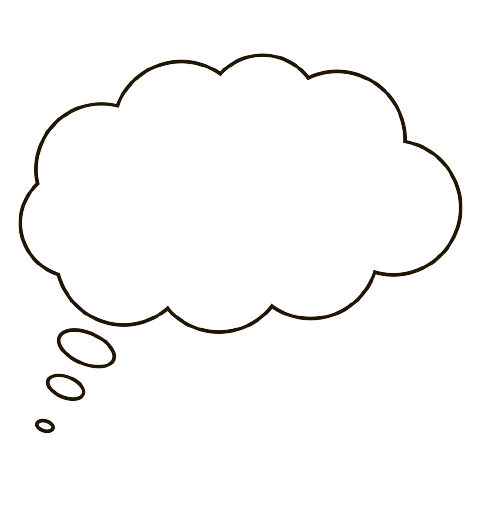 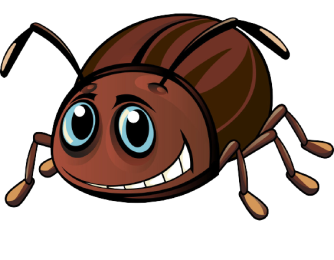 Chúng mình bắt đầu chuyến phiêu lưu thôi nào!
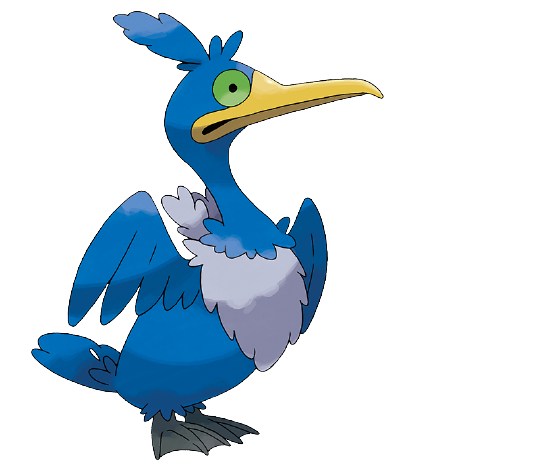 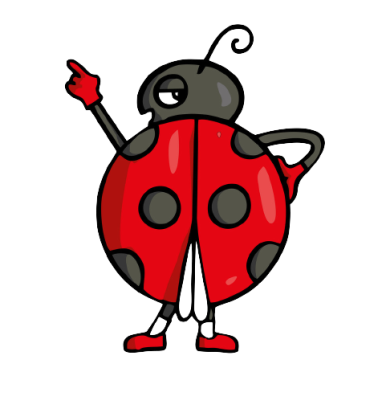 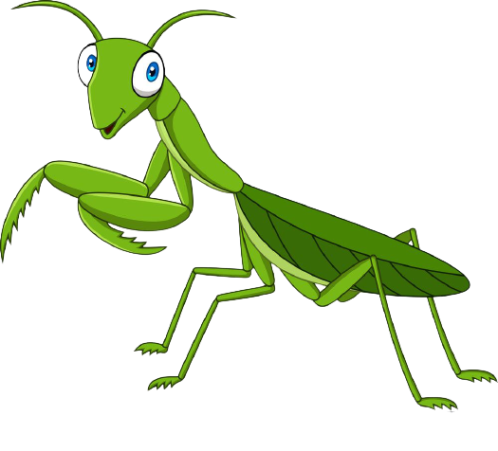 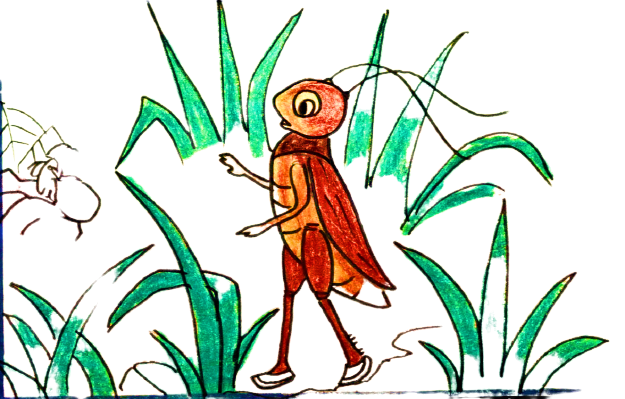 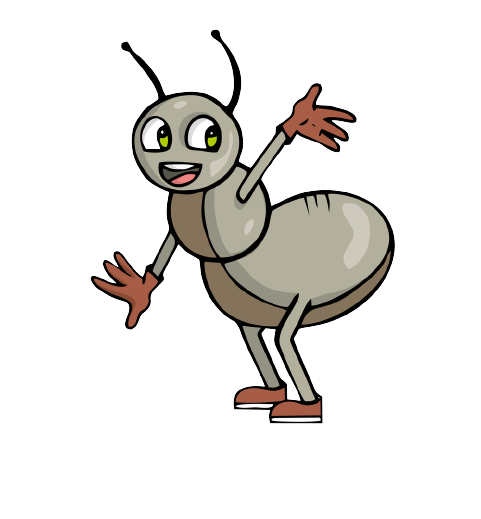 [Speaker Notes: Click vào các con vật để đi đên thử thách
Tại slide câu hỏi, click vào dế mèn để quay về. 
Tại slide này, click vào MŨI TÊN để đi tới ND TIẾP]
2 + 1 = ?
3
A
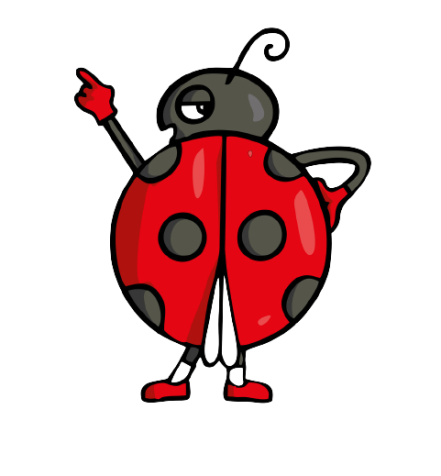 4
B
2
C
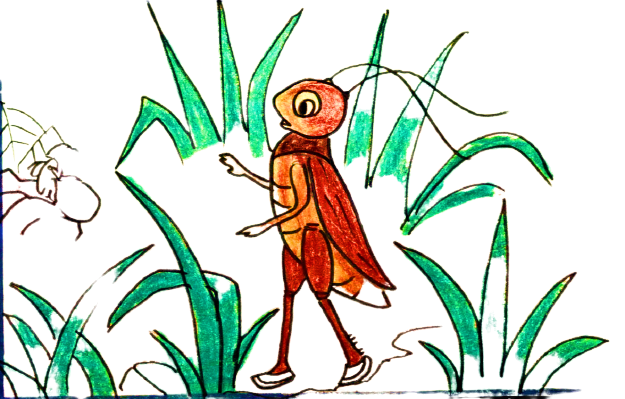 [Speaker Notes: click vào dế mèn để quay về.]
2 + 3 = ?
4
A
5
B
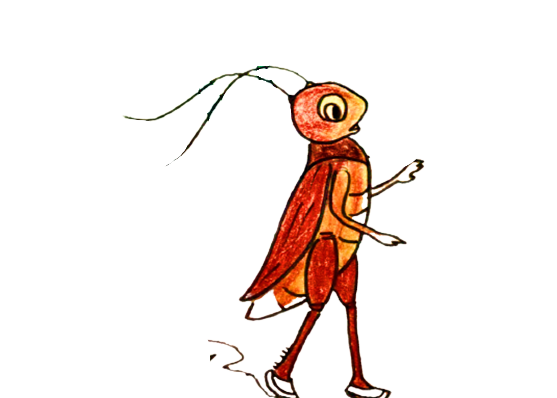 6
C
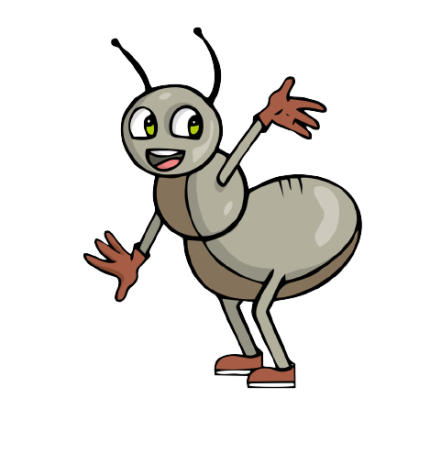 [Speaker Notes: click vào dế mèn để quay về.]
3 + 1 = ?
2
A
3
B
4
C
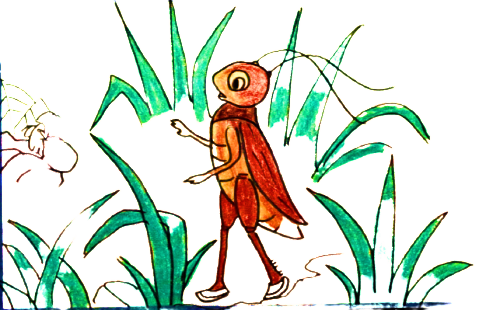 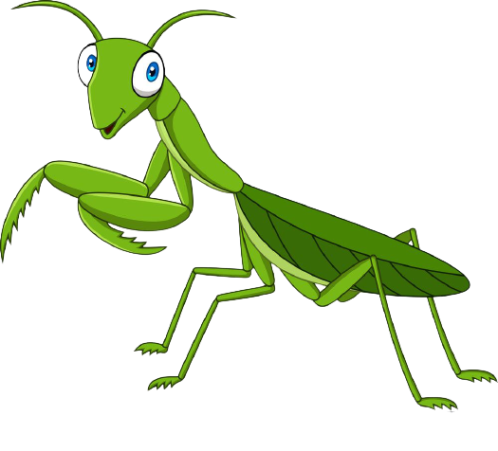 [Speaker Notes: click vào dế mèn để quay về.]
1 + ? = 2
2
A
1
B
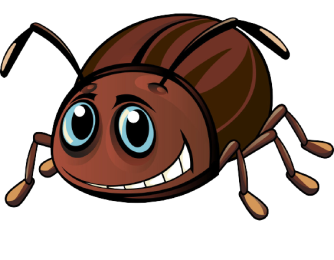 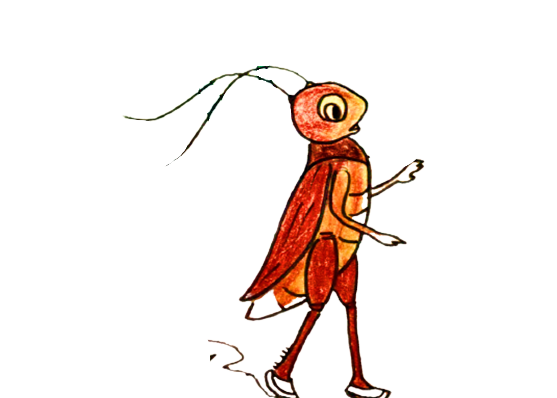 3
C
1 + 5 = ?
6
A
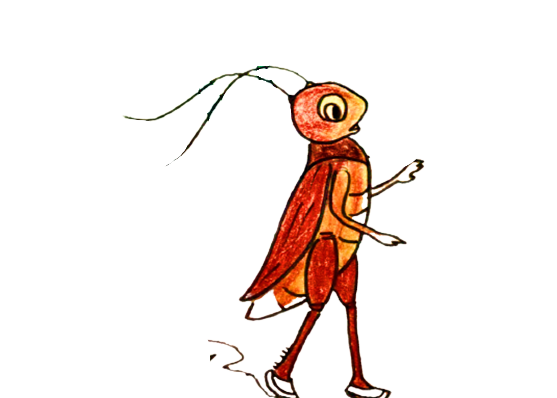 5
B
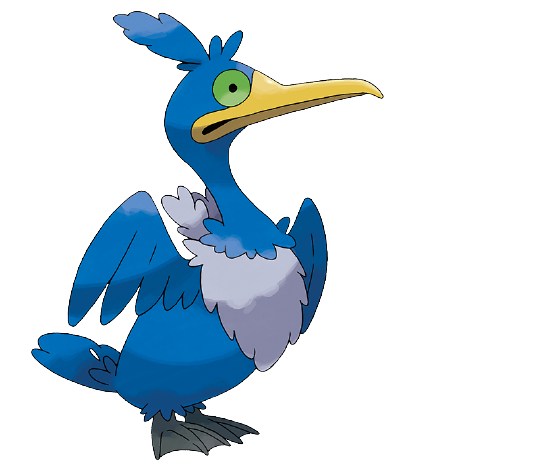 4
C
DẶN DÒ
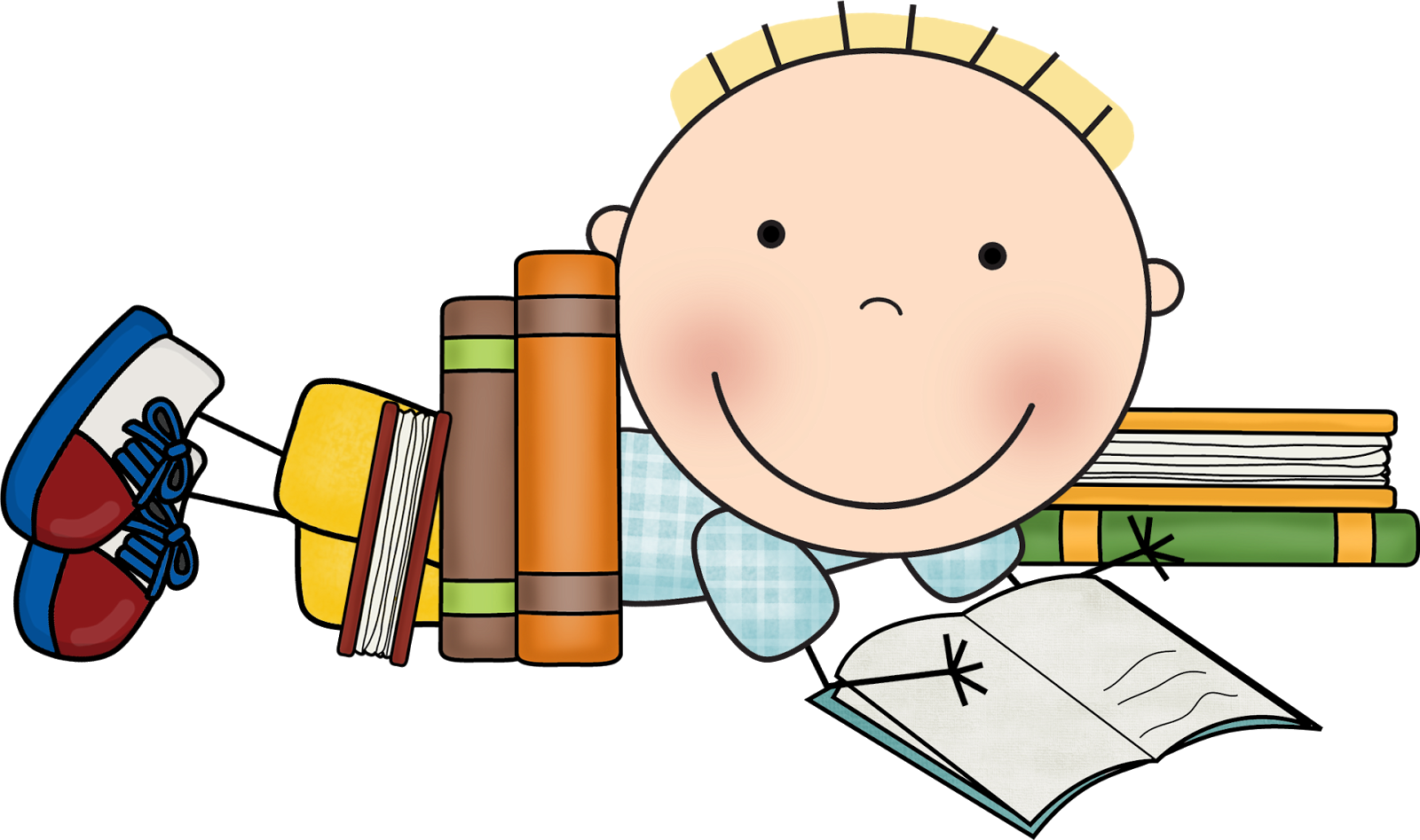 [Speaker Notes: Kho ppt Phan Linh_0916.604.268
Tác giả bộ ppt Toán + TV SGK mới: Phan Thị Linh – Đà Nẵng
Sđt lh: 0916.604.268
+ Zalo: 0916.604.268
+ Facebook cá nhân: https://www.facebook.com/nhilinh.phan/
+ Nhóm chia sẻ tài liệu: https://www.facebook.com/groups/443096903751589
Hãy liên hệ chính chủ sản phẩm để được hỗ trợ và đồng hành trong suốt năm học nhé!]
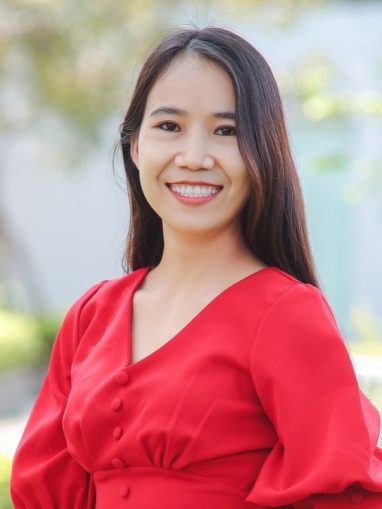 Người soạn	: Phan Thị Linh
Năm sinh		: 1990
Đơn vị công tác	: 
LH		: 0916.604.268
Email		: linhpt33@fe.edu.vn
Thân chào Quý Thầy Cô!
Người soạn rất mong nhận được phản hồi và góp ý từ Quý Thầy Cô để bộ giáo án ppt được hoàn thiện hơn.
Mọi thông tin phản hồi mong được QTC gửi về:
+ Zalo: 0916.604.268
+ Facebook cá nhân: https://www.facebook.com/nhilinh.phan/
+ Nhóm chia sẻ tài liệu: https://www.facebook.com/groups/443096903751589
* Thầy cô có thể liên hệ khi cần được hỗ trợ soạn giáo án điện tử.
TRỌN BỘ PPT CÓ TỐN PHÍ